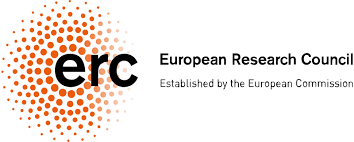 Practical Statistically-Sound Proofs of Exponentiation in any Group
Charlotte Hoffmann1, Pavel Hubáček2, Chethan Kamath3, Karen Klein4,
Krzysztof Pietrzak1
1Institute of Science and Technology Austria
2Charles University, Faculty of Mathematics and Physics
3Tel Aviv University
4ETH Zurich
Proofs of Exponentiation
?
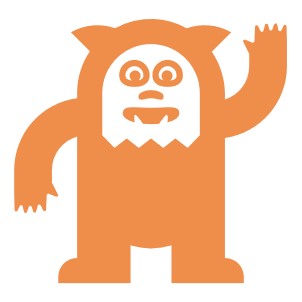 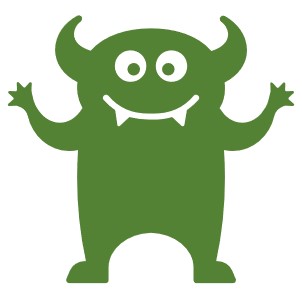 PoE
2
PoE Applications
3
Plan
PoE Constructions and Properties
Technical Overview: Our PoE
4
Plan
PoE Constructions and Properties
Technical Overview: Our PoE
5
Interactive Protocols
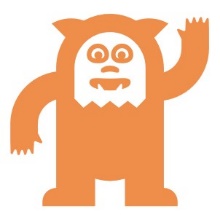 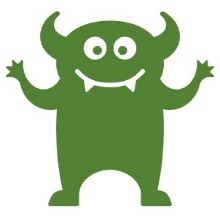 accept/
reject
6
Overview of PoEs
Wesolowski [Wes20]
Pietrzak [Pie19]
Block et al. [BHR+21]
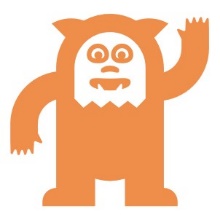 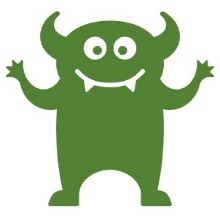 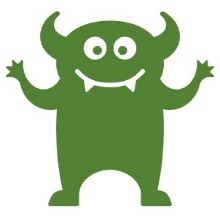 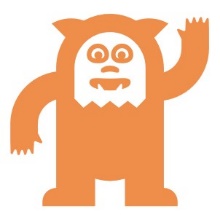 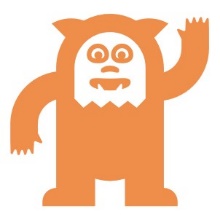 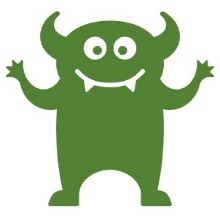 Adaptive Root Assumption
Statistically sound in some grps/
Low Order Assumption
Statistically sound in any group
7
Why Statistical Soundness for PoEs?
Polynomial Commitment [BHR+21]: Statistical knowledge soundness
VDFs: Soundness holds even if group order known by prover
Class groups: Low-order assumption not well studied/understood
RSA groups: Need to sample safe primes and prove that a modulus is product of safe primes
8
Technical Overview
9
Plan
PoE Constructions and Properties
Technical Overview:
PoE construction of [BHR+21]
Our work: Reduce complexity
10
One Round of [BHR+21] PoE
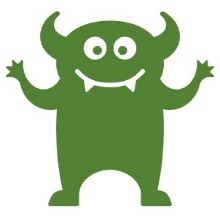 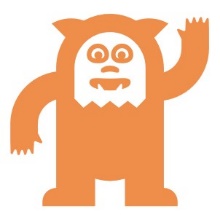 11
[BHR+21] PoE – Main Idea
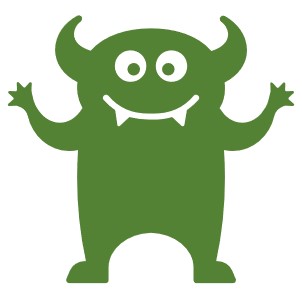 Goal: Reduce this number
12
Our Construction – First Step
Due to low order elements [BBF18, BP00]:
13
Our Construction – First Step
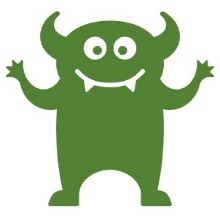 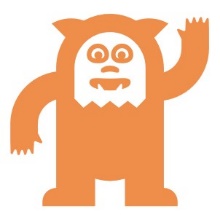 14
Our Construction – Second Step
…
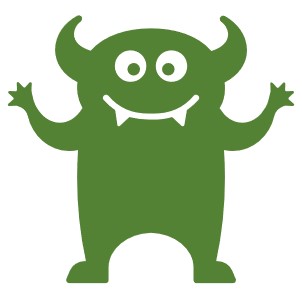 15
Our Construction – Basic Protocol
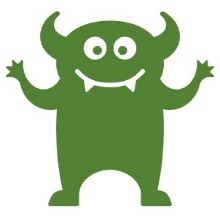 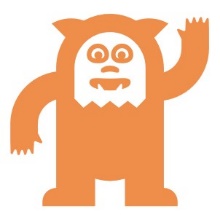 16
17
Comparison
Verifier’s complexity increases
Solve via recursion and batching
Questions?
18